The Periodic Table of Elements
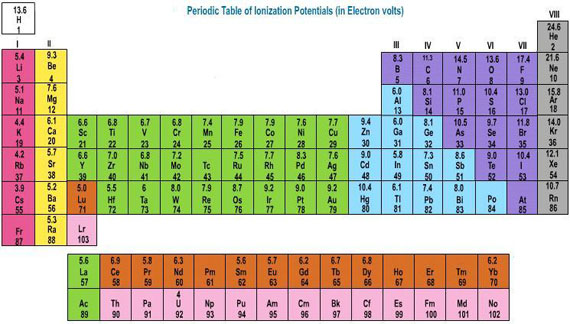 Warm Up 				November 23Notebook Page 14
Identify the following information pertaining to the element Nickel: 
Number of protons 	b)  Number of electrons
c)   Number of neutrons 	d)  Atomic mass
Atomic number		f)   Symbol
What is the difference between a proton, electron, and a neutron? 
Objectives: 8.P.1.1/1.2
-TSWU how elements are organized on the periodic table. 
Essential Questions: 
How are elements arranged on the periodic table?
Warm Up 	      Notebook Page 13 	November 24
Which pair of elements has the MOST similar properties? Explain why…
	a) Li and B		b) I and Ca 
	b) K and He 		d) N and P
2.  Which is the best example of a pure substance? 
	a) peanuts		b) milk 
	c) gold 			d) air
Objectives: 8.P.1.1/1.2
-TSWU how elements are organized on the periodic table. 
Essential Questions: 
How are elements arranged on the periodic table?
The Periodic Table of Elements Introduction – Page 14
A table of elements, arranged by atomic number, that shows the patterns in their properties. 
The atomic number increases by one as you move from left to right on the periodic table.
The columns are known as groups or families. 
The rows are known as periods.
Periods – there are 7 periods on the periodic table.
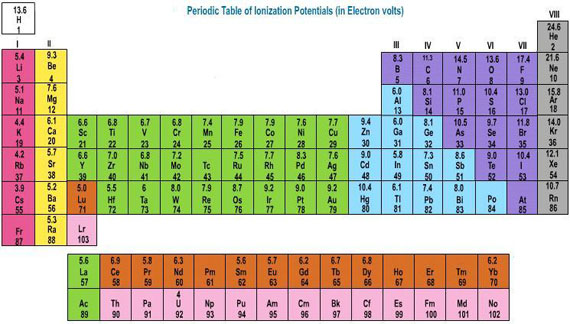 Groups or families  – there are 18 families on the periodic table.
1    2   3   4   5   6   7   8   9  10 11 12 1314 15 16 17 18
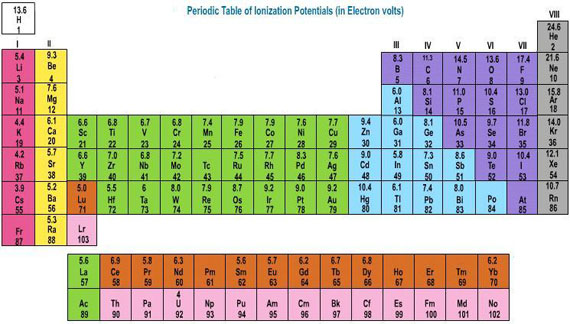 The first 18 elements/atoms on the periodic table. Turn to page 20-21D
Label the first 18 elements/atoms symbols at the top of each box….use your periodic textbook (20-21D).
Use really small font!   Leave plenty of room in each box!
For each atom/element, we will determine its number of protons, neutrons & electrons!
Below each element abbreviation, indicate the number of protons(p-) electrons(e-) & number of neutrons neutrons (0) in each atom’s nucleus
the top number in each Box is called the atomic number —its number of protons(+)
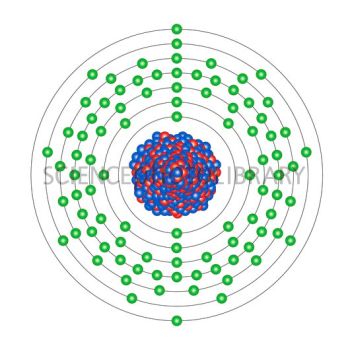 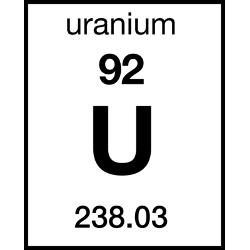 NUMBER OF PROTONS (+) = ATOMIC NUMBER
Neutrons (o) have NO CHARGE & keep the protons (+) together in the atomic nucleus.
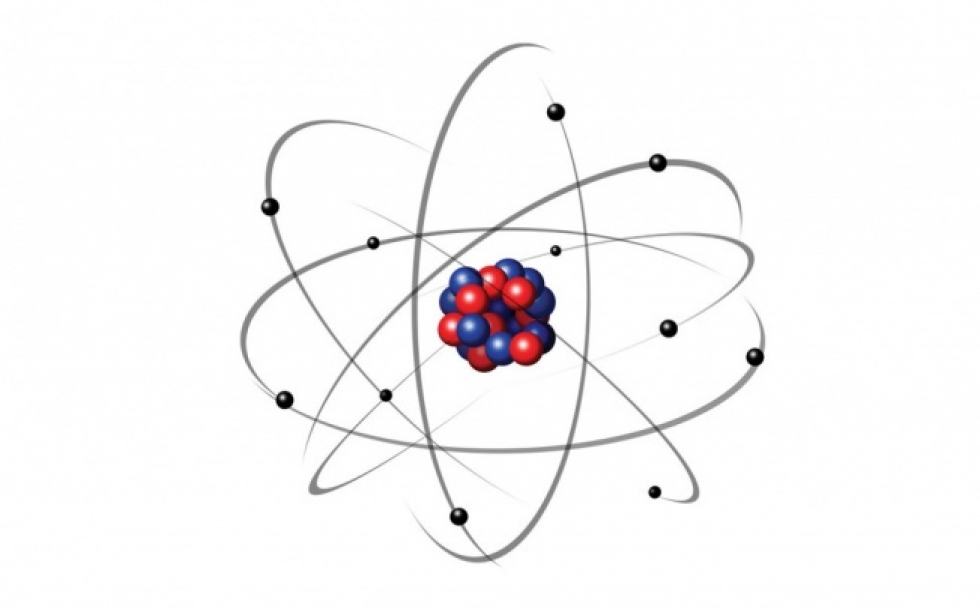 An atom’s mass is mostly its nucleus (electrons (-) weigh almost nothing).
Electrons (-) are tiniest & weigh almost nothing
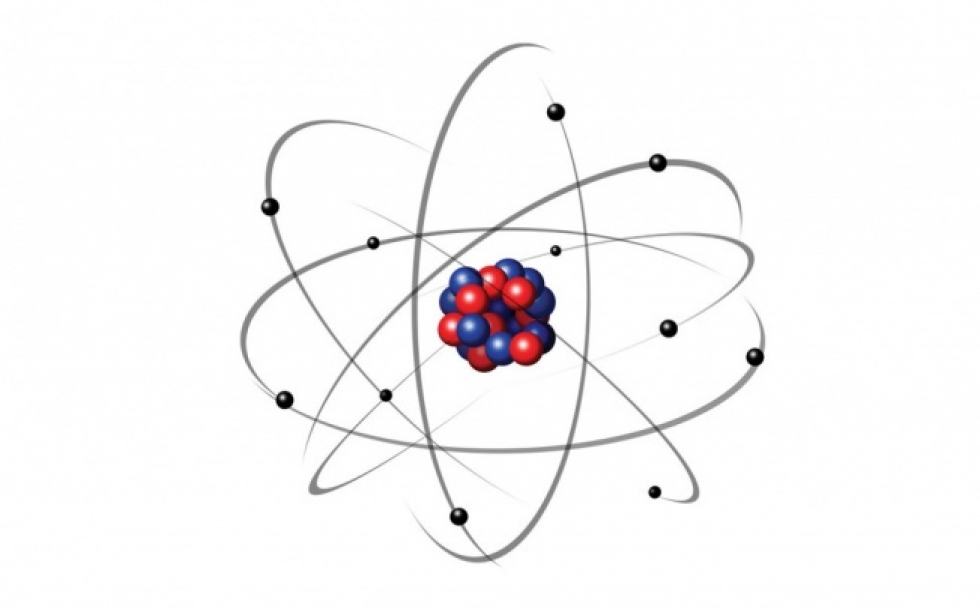 An atom’s mass is mostly its nucleus—of protons (+) & neutrons (o)
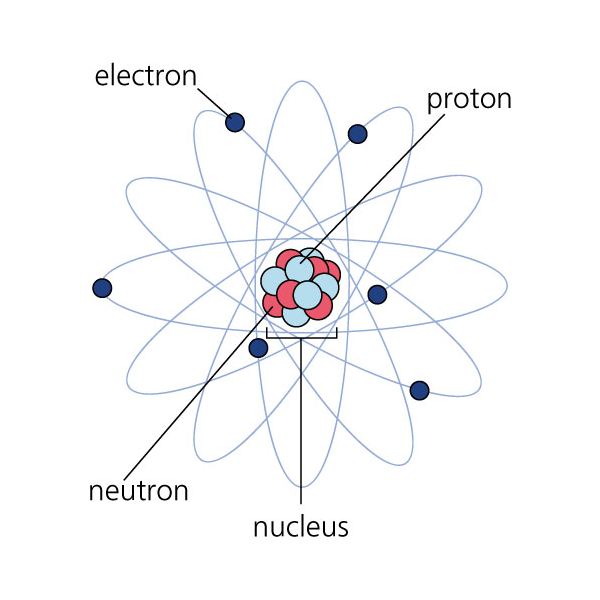 Most of its mass HERE.
The atomic mass is mostly protons(+) and neutrons (o), electrons (-) weigh “nothing.”
Number of protons (+)  =  ATOMIC NUMBER  (top #)
NUMBER OF PROTONS(+) & NEUTRONS(o) =  ATOMIC MASS
the bottom number in each box is ITSATOMIC MASS=number of protons(+) AND NEUTRONS (O).
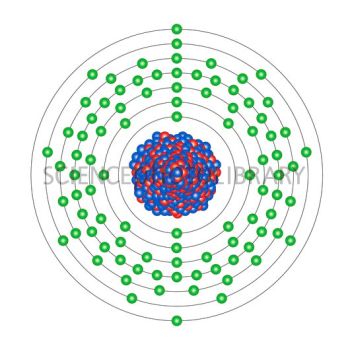 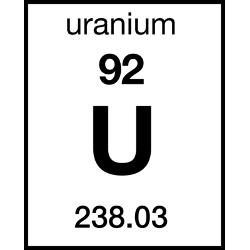 ATOMIC MASS = protons(+) AND NEUTRONS (O).
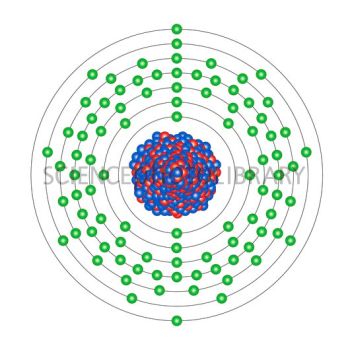 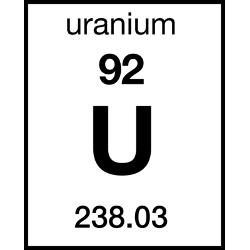 ATOMIC MASS – ATOMIC NUMBER =???
Number of protons (+)  =  ATOMIC NUMBER  (top #)
Number of protons (+) & neutrons (o) = ATOMIC MASS  (bottom #)
ATOMIC MASS – ATOMIC NUMBER = # of neutrons (o)
What do we get if we subtract the ATOMIC MASS – ATOMIC NUMBER?Number of NEUTRONS (o)!
Number of protons (+)  =  ATOMIC NUMBER  (top #)
Number of protons (+) & neutrons (o) = ATOMIC MASS  (bottom #)
ATOMIC MASS – ATOMIC NUMBER = Number of neutrons (o)
Electrons (-) orbit around the nucleus in the electron shell/cloud.
Electrons (-) are tiniest & weigh almost nothing
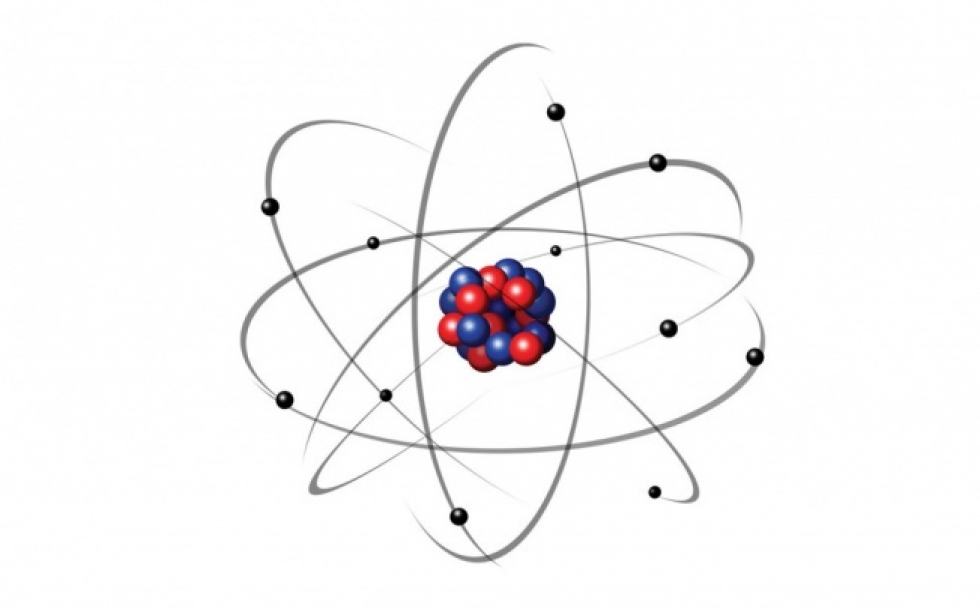 Electrons (-) have a negative charge
Number of protons (+)  =  ATOMIC NUMBER  (top #)
Number of protons (+) & neutrons (o) = ATOMIC MASS  (bottom #)
ATOMIC MASS – ATOMIC NUMBER = Number of neutrons (o)
Each row means another orbit for electrons (-).
THIS 1ST ROW HAS 1 ORBIT OF e(-)
Number of protons (+)  =  ATOMIC NUMBER  (top #)
Number of protons (+) & neutrons (o) = ATOMIC MASS  (bottom #)
ATOMIC MASS – ATOMIC NUMBER = Number of neutrons (o)
Each row means another orbit for electrons (-).
THIS 1ST ROW HAS 1 ORBIT OF e(-)
THIS 2ND ROW HAS 2 ORBITS OF e(-)
Number of protons (+)  =  ATOMIC NUMBER  (top #)
Number of protons (+) & neutrons (o) = ATOMIC MASS  (bottom #)
ATOMIC MASS – ATOMIC NUMBER = Number of neutrons (o)
Each row means another orbit for electrons (-).
THIS 1ST ROW HAS 1 ORBIT OF e(-)
THIS 2ND ROW HAS 2 ORBITS OF e(-)
THIS 3rd  ROW HAS 3 ORBITS OF e(-)
Number of protons (+)  =  ATOMIC NUMBER  (top #)
Number of protons (+) & neutrons (o) = ATOMIC MASS  (bottom #)
ATOMIC MASS – ATOMIC NUMBER = Number of neutrons (o)
Normally, electrons (-) equal the number of protons (+) in an atom unless an atom is “charged”.
Number of protons (+)  =  ATOMIC NUMBER  (top #)
Number of protons (+) & neutrons (o) = ATOMIC MASS  (bottom #)
ATOMIC MASS – ATOMIC NUMBER = Number of neutrons (o)
Protons (+) = electrons (-)…
As atoms get bigger, electrons (-) find themselves out on further orbits.
THIS 1ST ROW HAS 1 ORBIT OF 2 e(-)
THIS 2ND ROW HAS 2 ORBITS OF  2&8 e(-)
THIS 3rd  ROW HAS 3 ORBITS OF 2,8,8  e(-)
Number of protons (+)  =  ATOMIC NUMBER  (top #)
Number of protons (+) & neutrons (o) = ATOMIC MASS  (bottom #)
ATOMIC MASS – ATOMIC NUMBER = Number of neutrons (o)
Protons (+) = electrons (-)…2 fit in 1st orbit, 8 in 2nd orbit, 8 in 3rd orbit
As atoms get bigger, electrons (-) find themselves out on further orbits.
draw 1 orbit…
draw 2 orbits…
draw 3 orbits…
Number of protons (+)  =  ATOMIC NUMBER  (top #)
Number of protons (+) & neutrons (o) = ATOMIC MASS  (bottom #)
ATOMIC MASS – ATOMIC NUMBER = Number of neutrons (o)
Protons (+) = electrons (-)…2 fit in 1st orbit, 8 in 2nd orbit, 8 in 3rd orbit
For each element, draw the electrons on each orbit for each atom.
THIS 1ST ROW HAS 1 ORBIT OF 2 e(-)
THIS 2ND ROW HAS 2 ORBITS OF  2&8 e(-)
THIS 3rd  ROW HAS 3 ORBITS OF 2,8,8  e(-)
Number of protons (+)  =  ATOMIC NUMBER
Number of protons (+) & neutrons (o) = ATOMIC MASS
ATOMIC MASS – ATOMIC NUMBER = Number of neutrons (o)
Protons (+) = electrons (-)
Grab an atom kit and get into your groups of 4
Let’s see each group make a model of the first 20 elements!
HYDROGEN…
HYDROGEN…
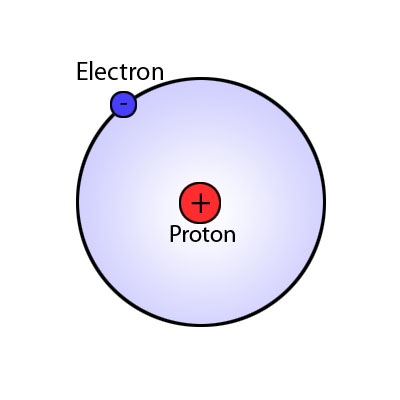 HELIUM…
HELIUM…
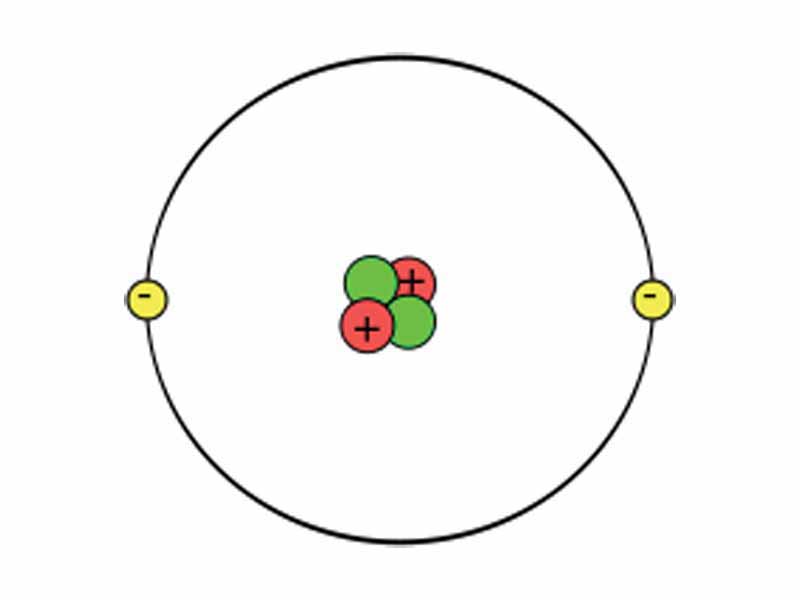 LITHIUM…
BERYLLIUM…
BORON…
CARBON…
NITROGEN…
OXYGEN…
FLUORINE…
NEON…
SODIUM…
MAGNESIUM…
ALUMINUM…
SILICON…
PHOSPHORUS…
SULFUR…
CHLORINE…
ARGON…
POTASSIUM…
CALCIUM…
The number of electrons in the last shell of an atom are known as valence electrons.
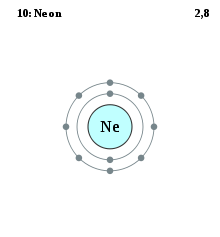 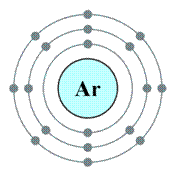 Discussion Questions: 
1- How many valence electrons does argon have?
2- How many valence electrons does neon have?